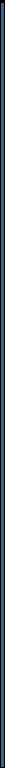 Zum Umgang mit „Systemsprengern“
Klinik Sonnenhof, Fachtagung Herbst 2021

Dietmar Böhmer
Was ist ein Systemsprenger?
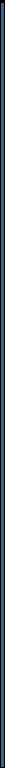 “Sogenannte Systemsprenger sind Menschen, die in u n s
zumeist n e g a t i v e Gefühle (Ratlosigkeit, Ohnmacht, Wut,
 Trotz, Verzweifelung, etc.) erzeugen“
Grundannahmen
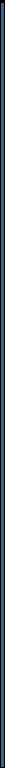 Attribuierung & Delegation von Verantwortung
Negatives Selbstkonzept 
Beziehungsstörung (Bindungsstörung)
Helfer sind Gegner
Konsequenzen
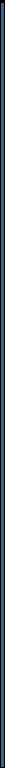 „Gute“ Modelle sein können, d.h.
Mit dem Motivationszentrum arbeiten 
Mit Annäherungszielen arbeiten
Jede Situation für das Kind positiv beenden
Konsequenzen
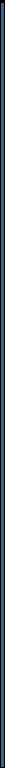 Bitte sehen Sie sich den Film “Systemsprenger“  unter den benannten Aspekten an, insbesondere im Hinblick auf Schemata (innere Überzeugungen zu denen das Kind unbewusst gelangt).
Herzlichen Dank!
Fragen / Kritik und insbesondere das gesamte Seminar zum Vortrag jederzeit gerne 
unter
www.Esus.de
www.dietmarboehmer.de